ДЕКОРИРОВАНИЕ НОВОГОДНИХ ЕЛОЧЕК-магнитов  ИЗ  ФЕТРА
Фетр – это сорт плотного войлока, полученный путем валяния пуха зайца, кролика или овечьей шерсти.
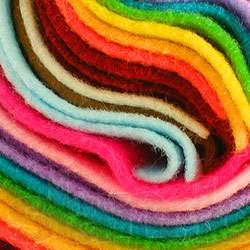 Сегодня — это актуальный, эргономичный, практичный и модный материал!
Фетр обладает огромным количеством плюсов, которые делают его незаменимым материалом:
Не имеет изнанки и лица.
 Огромная цветовая гамма.
 Различная толщина материала   
  позволяет использовать его для самых 
  разнообразных целей.
 Не крошится, а значит и не требует 
  обработки краев.
 Его можно, как шить, так резать и 
  клеить.
Ёлочку можно купить, как большую, так и небольшую, 
а вот маленькие ёлочки, для создания новогодних композиций, можно и самим сделать.
 Нет времени на сложные поделки? Сделаем самые простые ёлочки!
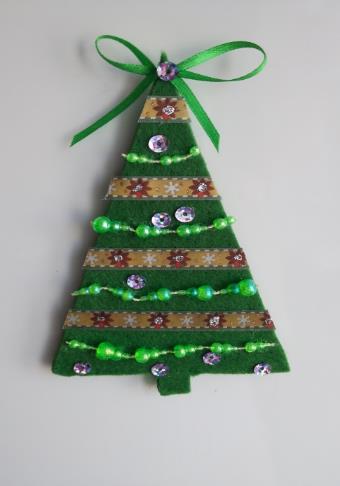 НОВОГОДНИЕ   ЕЛОЧКИ
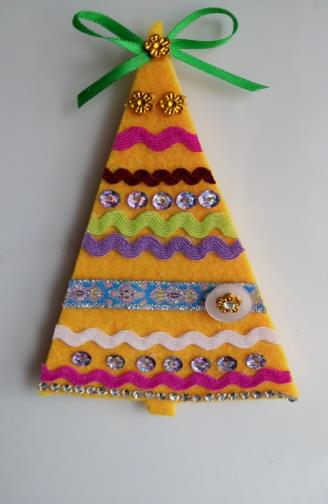 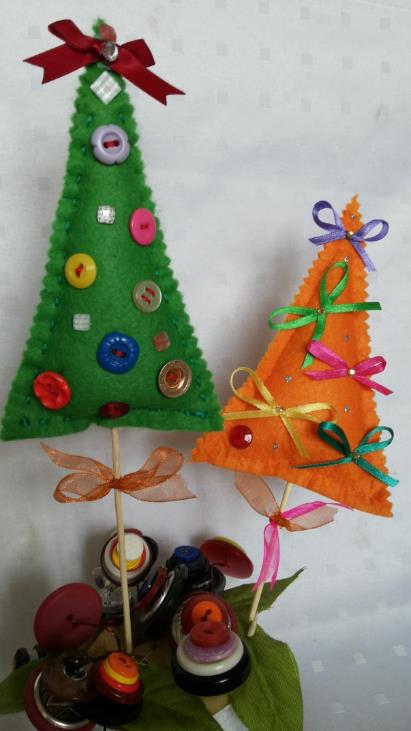 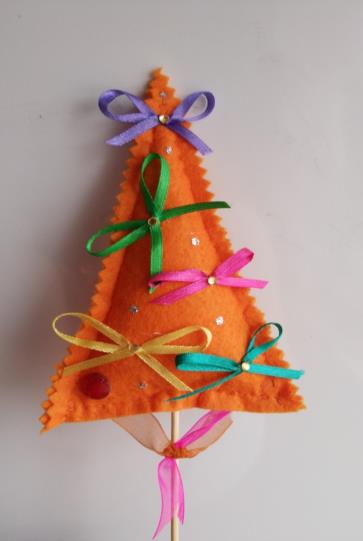 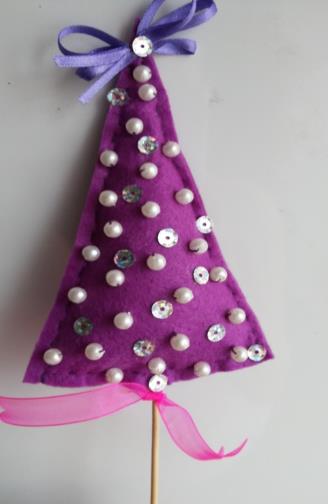 Для работы нам понадобится:
Фетр
Клей «Момент  Кристалл»
Ножницы
Декоративные ленты  
Картон
Нитки «Мулине»
Синтепон
Шпажки
Пайетки
 Пуговицы
 Бусины 
Стразы
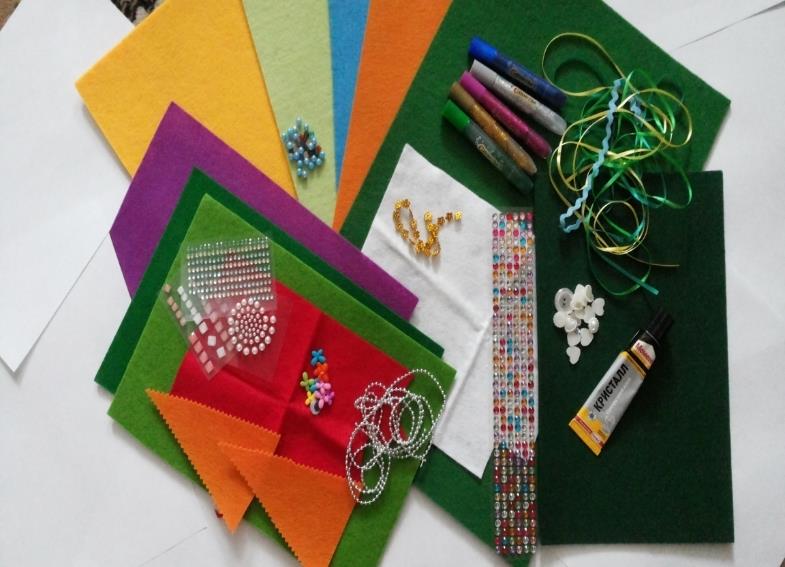 Для начала делаем заготовки разных форм елочек из картона.
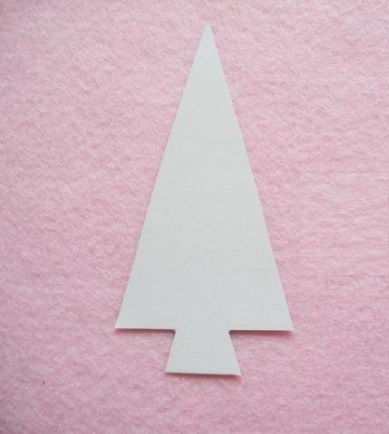 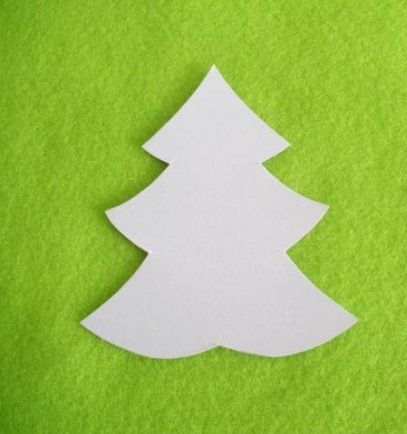 Затем выкроим деталь из фетра.
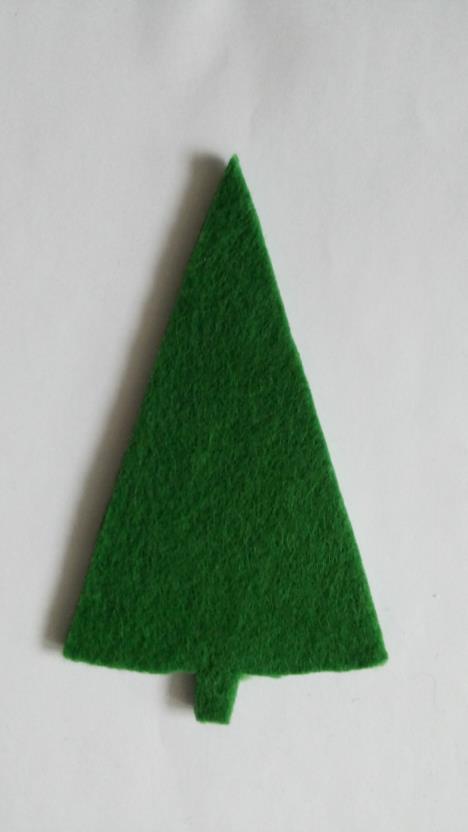 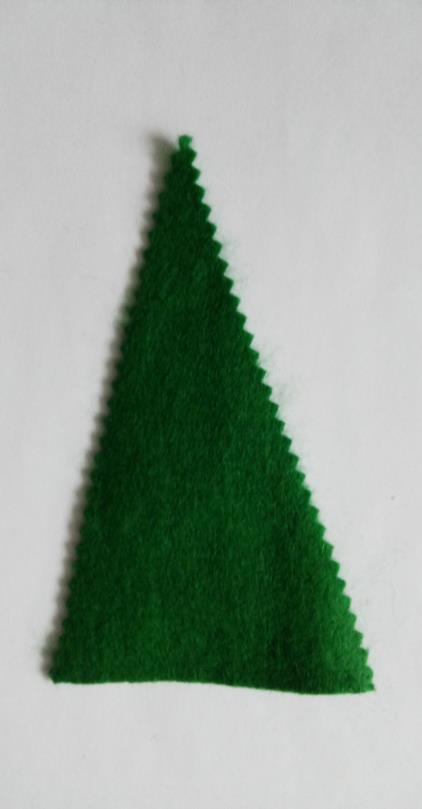 Теперь декорируем нашу елочку разноцветными яркими «огоньками»
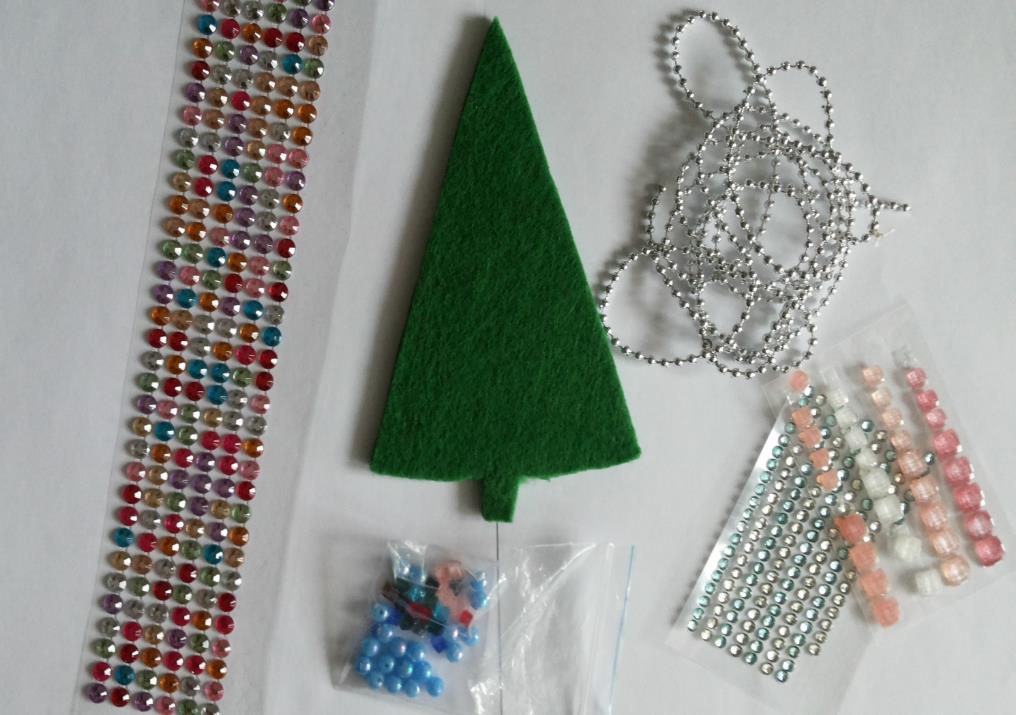 К обратной стороне приклеиваем магнит.
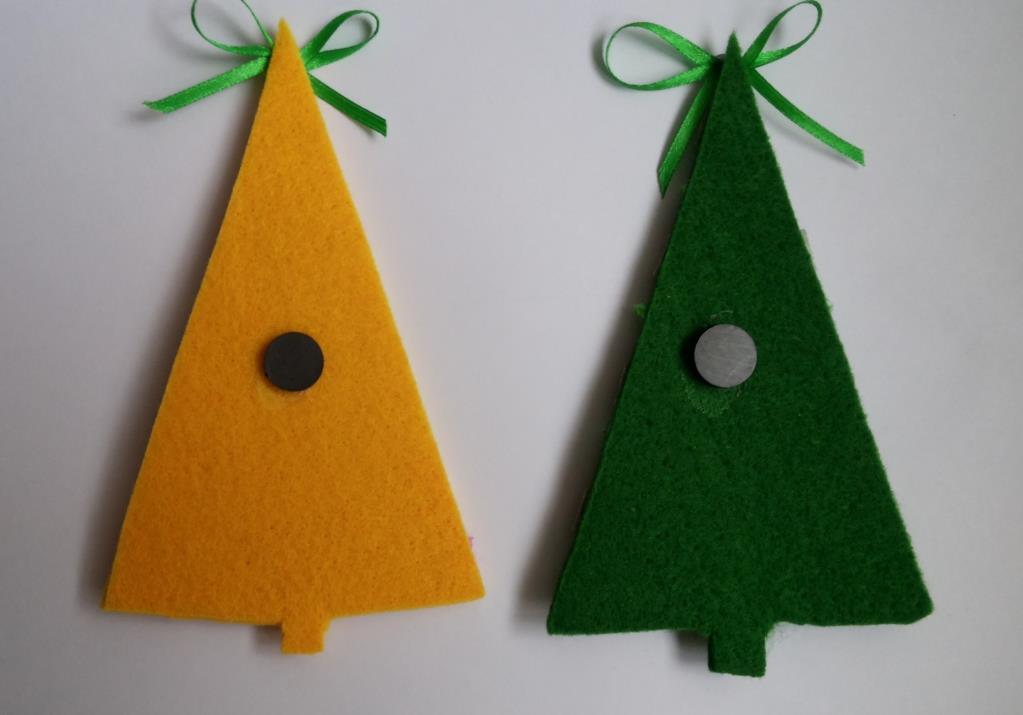 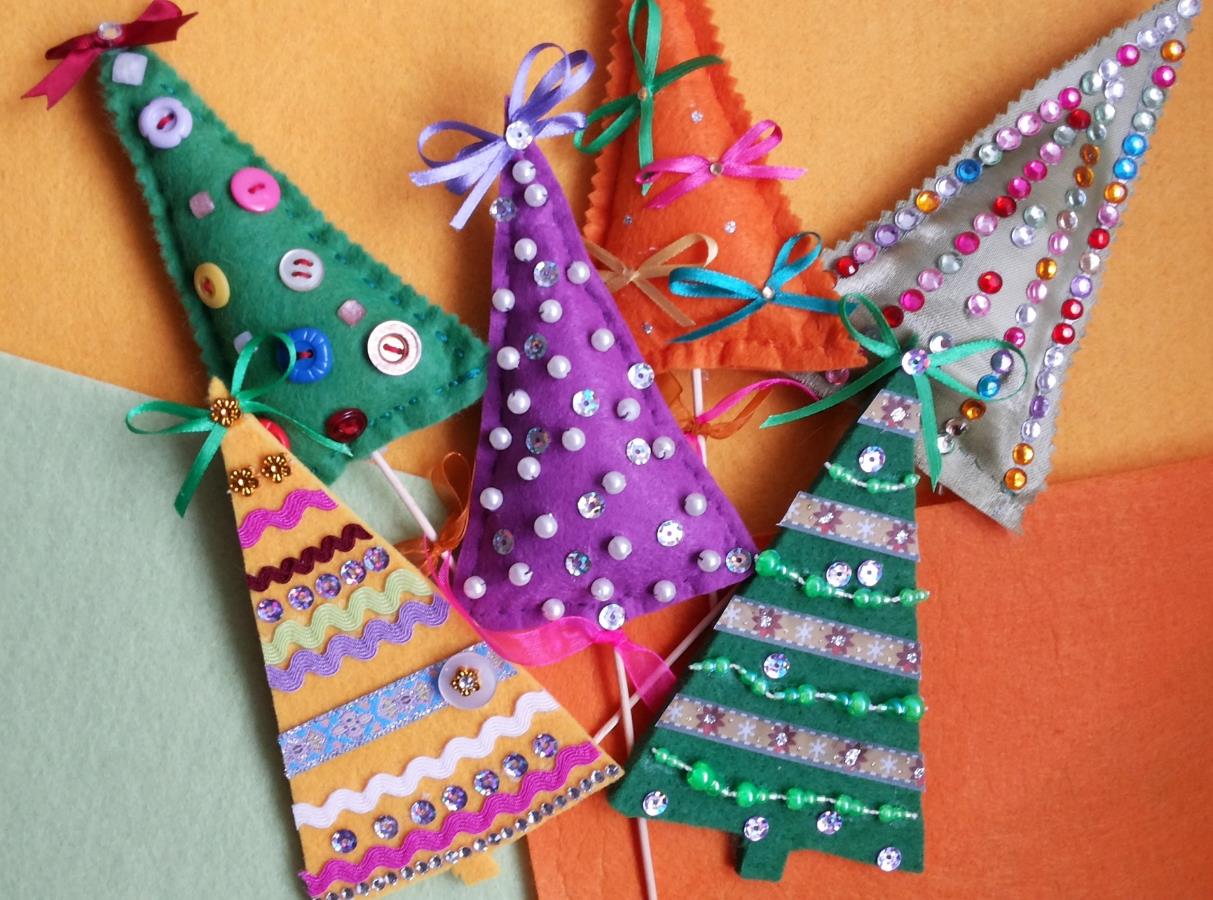 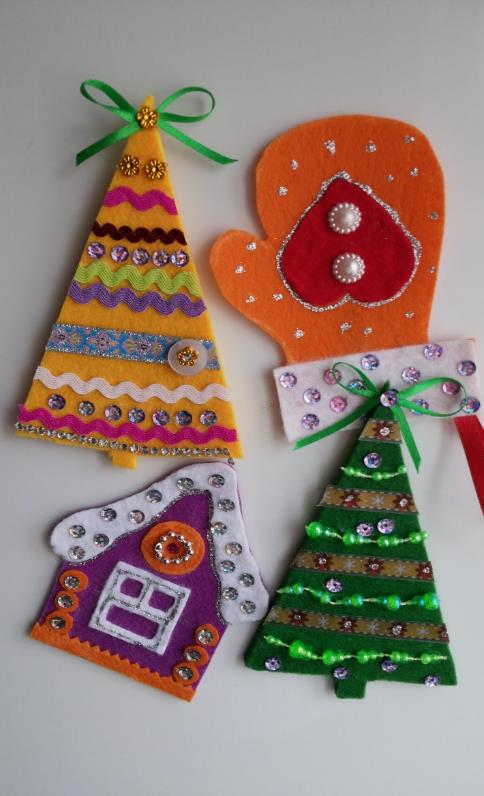 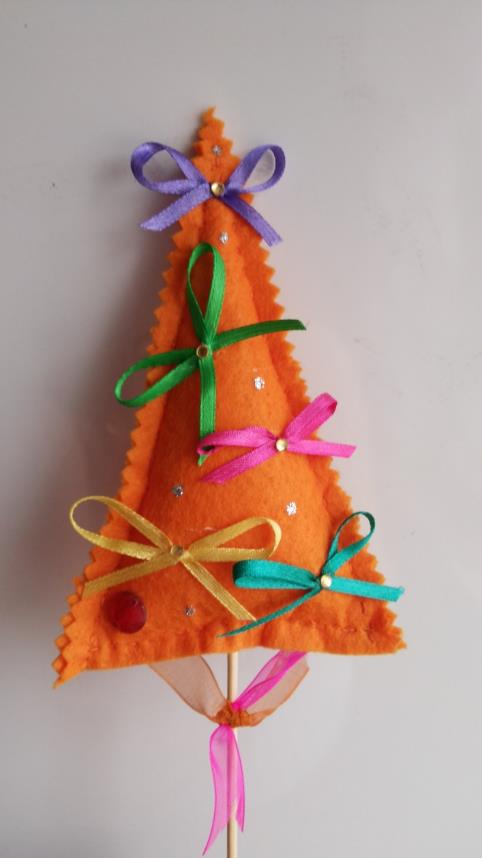 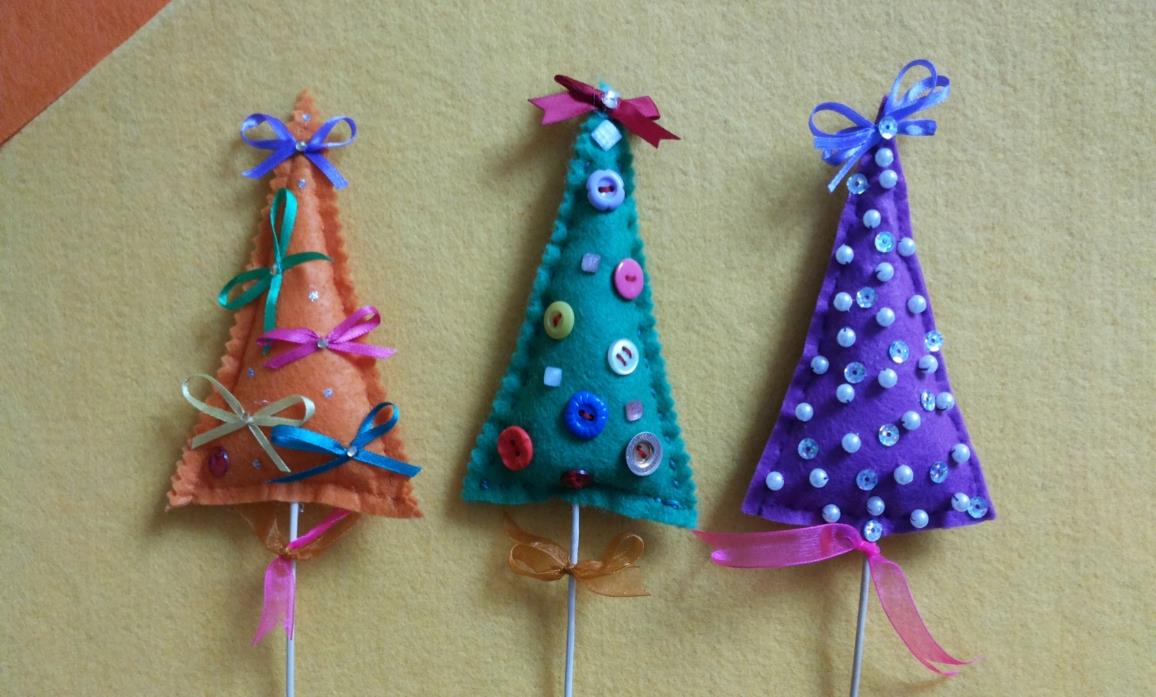 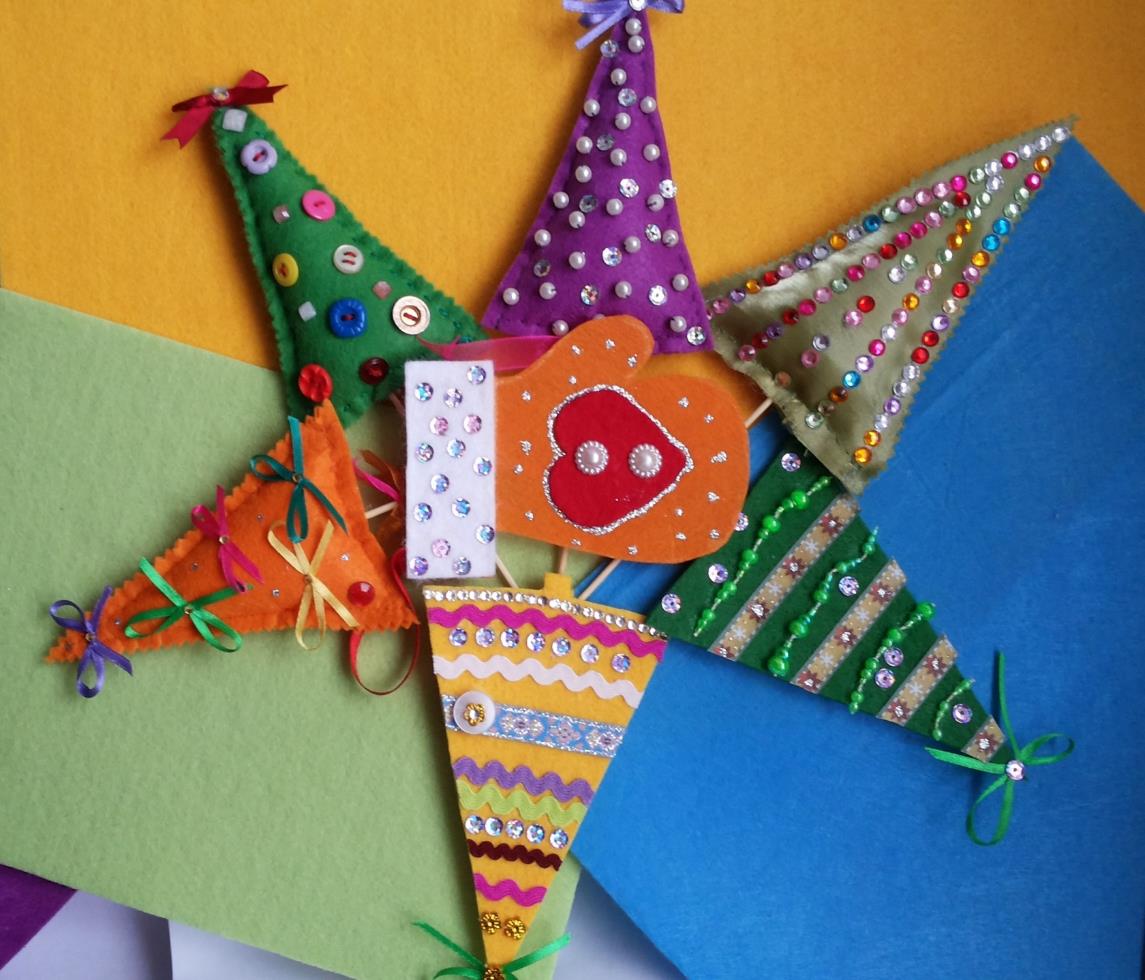 ПОДУШКИ ИЗ ФЕТРА
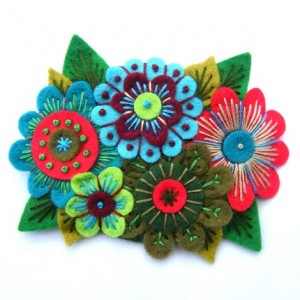 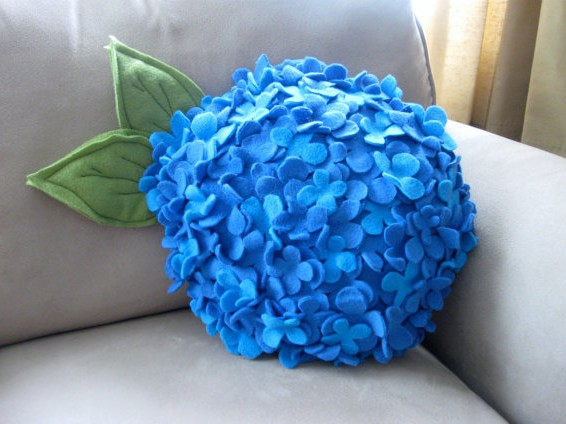 Украшения к праздникам
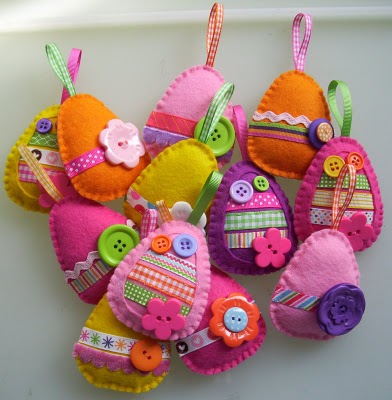 ВАЛЕНТИНКИ
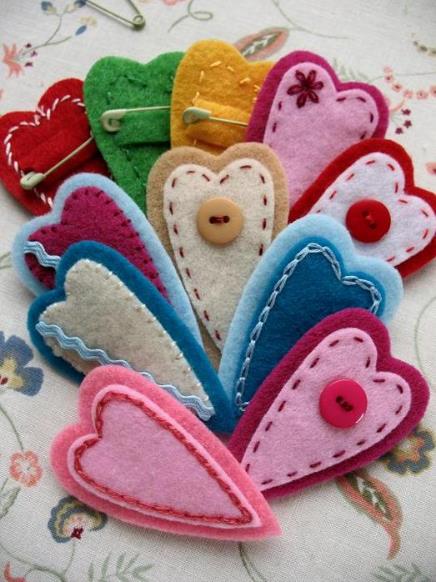 ПАСХАЛЬНЫЕ ЯЙЦА